APRESENTAÇÃO
Organização do trabalho
1
GRUPOS
2
TEMAS – TGA – todos devem ler a teoria descrita no livro
3
TEMAS - TGA
4
MÉTODO DO TRABALHO
Veja no STOA os artigos relacionados ao tema escolhido.
Organize uma apresentação em PowerPoint para explicar essencialmente:
QUAL  É A CORRELAÇÃO DA TEORIA COM O TEMA ESCOLHIDO?
COMO O CAPÍTULO DO LIVRO CORRESPODENTE A SUA TEORIA EXPLICAR / PODE REFERENCIAR O SEU TEMA ESCOLHIDO?
5
ATIVIDADES
GRUPO QUE APRESENTA:
O trabalho será dividido em 5 partes:
1. Tema/Objetivo
2. Fonte de análise
Os texto base serão de duas revista: Harvard Business Review, The Economist, Valor Econômico e Estadão.
O material teórica terá com base os capítulos do livro da Teoria Geral da Administração do Chiavenato
3. Referencial Teórico
O material teórica terá com base os capítulos do livro da Teoria Geral da Administração do Chiavenato
4. Aplicação e discussão da teoria
5. Considerações Gerais
6
ATIVIDADES
DEMAIS GRUPOS
Todos vão ter que reler a teoria e fazer uma pergunta e uma réplica da resposta em grupo.
VALE NOTA!
7
ATIVIDADES
GRUPO QUE APRESENTA:
O trabalho será dividido em 5 partes:
1. Tema/Objetivo/Pergunta
2. Fonte de análise
Os texto base serão de duas revista: Harvard Business Review, The Economist, Valor Econômico e Estadão.
O material teórica terá com base os capítulos do livro da Teoria Geral da Administração do Chiavenato
3. Referencial Teórico
O material teórica terá com base os capítulos do livro da Teoria Geral da Administração do Chiavenato
4. Aplicação e discussão da teoria
5. Considerações Gerais
8
ATIVIDADES
DEMAIS GRUPOS
Todos vão ter que reler a teoria DO livro e fazer uma pergunta e uma réplica da resposta em grupo.
VALE NOTA!
9
Dinâmica da apresentação
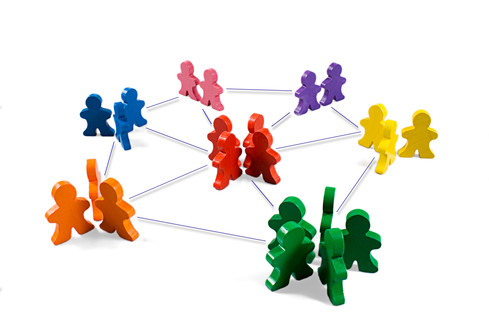 DEBATEDORES
GRUPO DE APRESENTAÇÃO
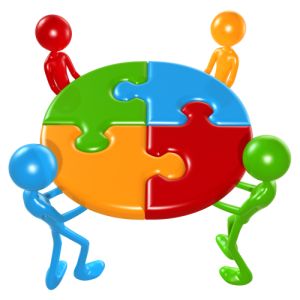 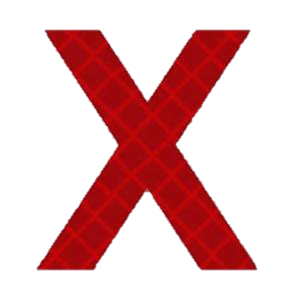 OS DEMAIS GRUPOS QUE NÃO VÃO APRESENTAR NO DETERMINADO DIA VÃO SER OS DEBATORES
avaliação
DEBATEDORES
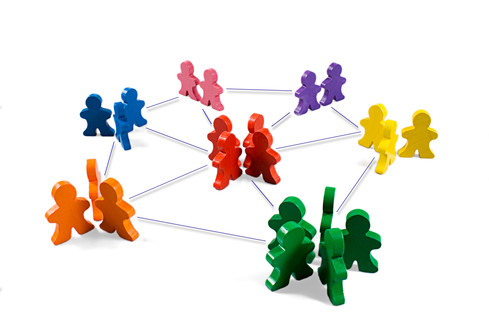 GRUPO DE APRESENTAÇÃO
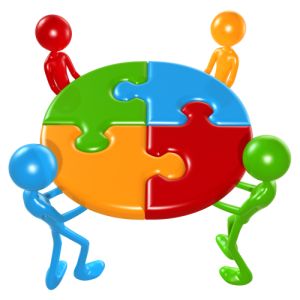 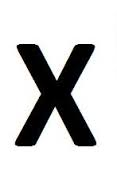 AVALIAÇÃO DOS DEBATEDORES:
Cada grupo de debate, será avaliado tanto nas perguntas que ele fará para o grupo de apresentação quanto a sua consideração teórica.
AVALIAÇÃO DA APRESENTAÇÃO: 
A apresentação será avaliada pelo critério da relevância da escolha do tema prático, quanto ele conseguiu vincular o tema a teoria e a forma que o grupo respondeu as perguntas dos debatedores,
AVALIAÇÃO
A participação nos debates e apresentação em grupo na aula é importante na disciplina – equivale a  40% da nota final. Cada grupo selecionará um tema entre os sete propostos na disciplina. Cada grupo será responsável por um tema por aula e os demais grupos vão debater a respeito do tema e escrever um ensaio de 1 página. A apresentação equivale a 20% da nota e a participação nos debates mais 20%. Os 60% remanescentes corresponde a duas provas.

Avaliação final = 20% DEBATES + 20% APRE + 30% PROVA 1 + 30% PROVA 2
Soma dos ensaios das apresentações
Apresentação do grupo
PROVAS
SUGESTÃO DE LAYOUT
Etapas para desenvolver uma apresentação:
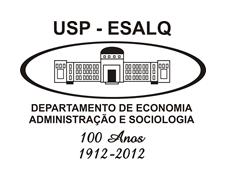 (Título do Trabalho)
Grupo(XX):
(Participante 1)
(Participante 2)
(Participante 3)
(Participante 4)
(Participante 5)
Estrutura (sugestão)
Objetivos gerais / Objetivos específicos 
Justificativa/Importância
Metodologia
Referencia Teórico
Aplicação Prática (descrição)
Prática x Teoria
Considerações Gerais
Referencias Bibliográficas
Por que estudar esse tema?Vantagens ,e benefícios que a pesquisa ira proporcionar?Importância  econômica e/ou social e/ou ambiental
Deve ser convincente !!!
1 e 2. Objetivos e Justificativas
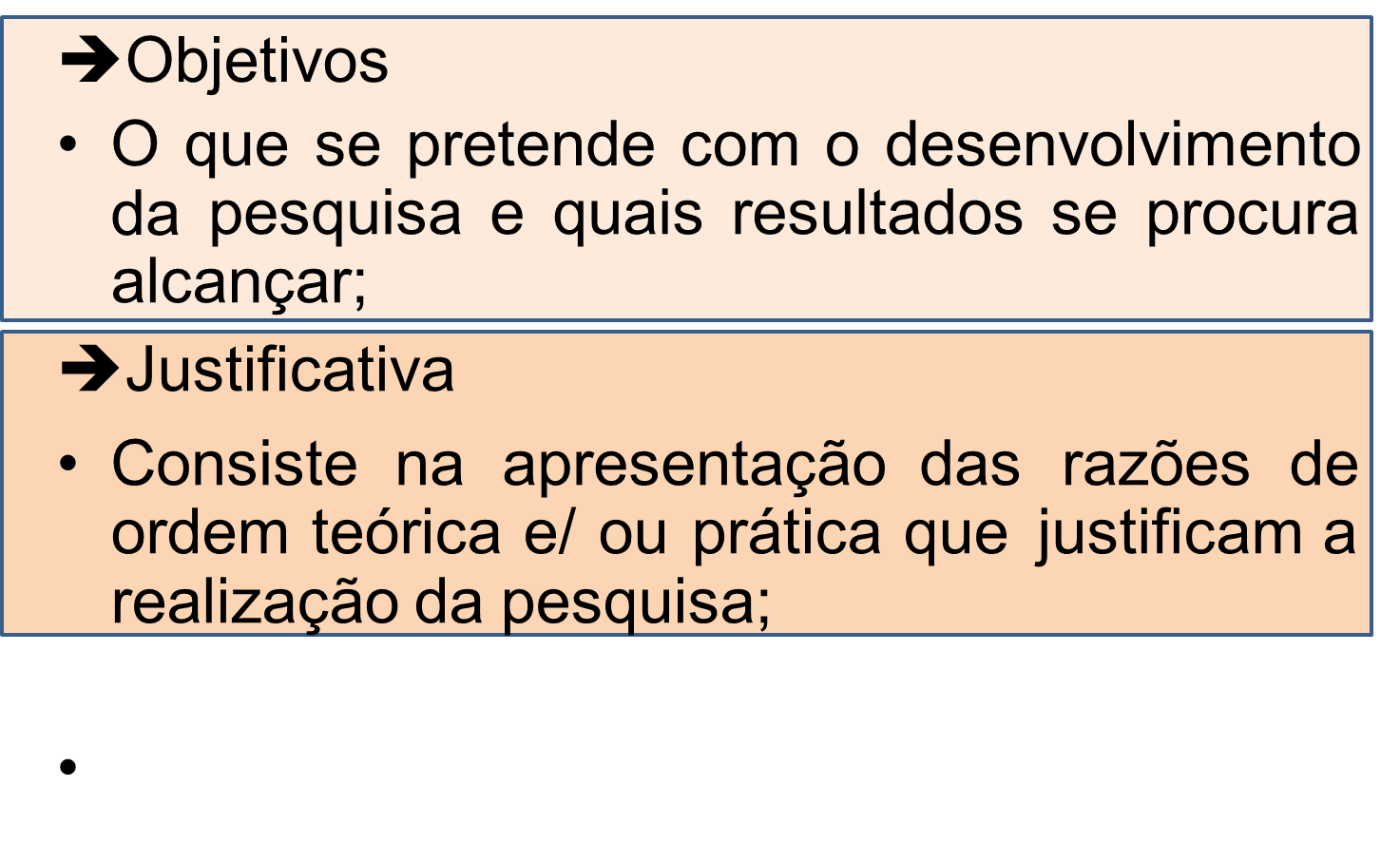 O que é?
É importante responder as seguintes perguntas:
3. Metodologia – ROTEIRO BÁSICO (projeto de pesquisa)
Como você procedeu a elaboração dessa apresentação?
Coleta de dados
Como será o processo de coleta de dados?
Como? Através de que meios? Por quem? Quando? Onde?
4. Referencial Teórico
Abordar na seção:
Qual tema da Teoria Geral da Administração vc vai abordar neste item?
Quais são as principais referencias?
O que elas no geral abordam para validar o seu estudo empírico?
5. Aplicação Prática
Descrição do caso prático
6. Prática x Teórico
Fazer uma análise da aplicação teórica do caso prático anteriormente apresentado.
7. Considerações Finais
8. Referencias bibliográficas
O importante ao descrever as referencias bibliográficas:
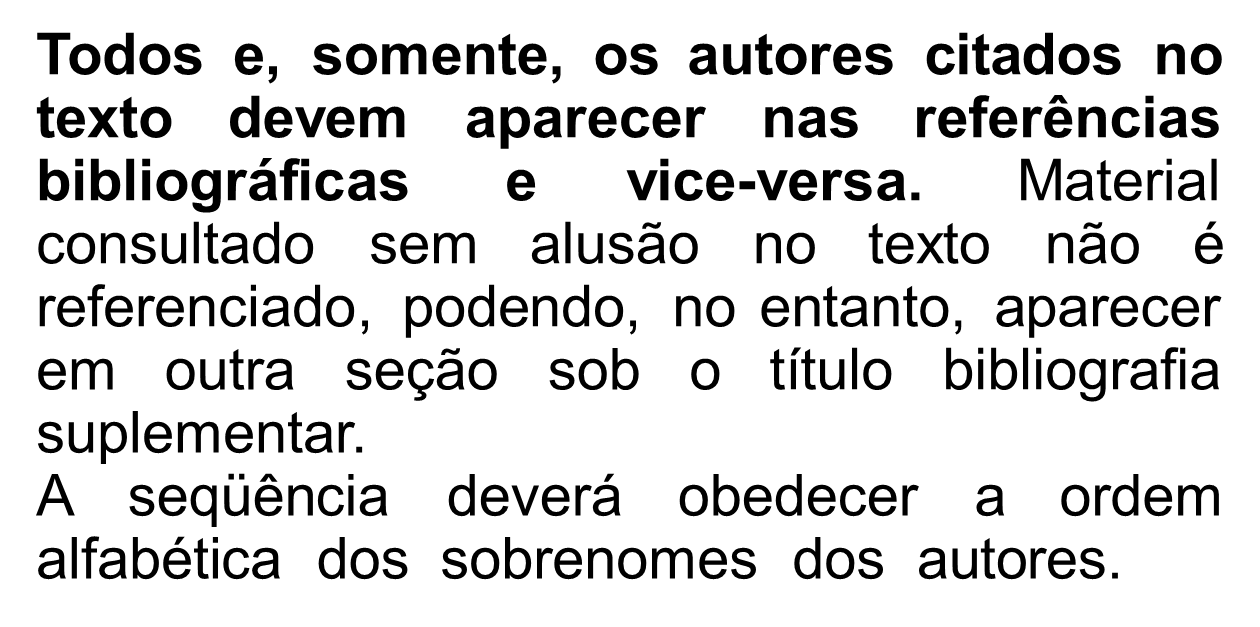 Para saber como citar corretamente uma bibliografia, consulte: http://www.esalq.usp.br/biblioteca/PDF/normas.pdf